Wirkungsmessungskonzept
Prototyp Name
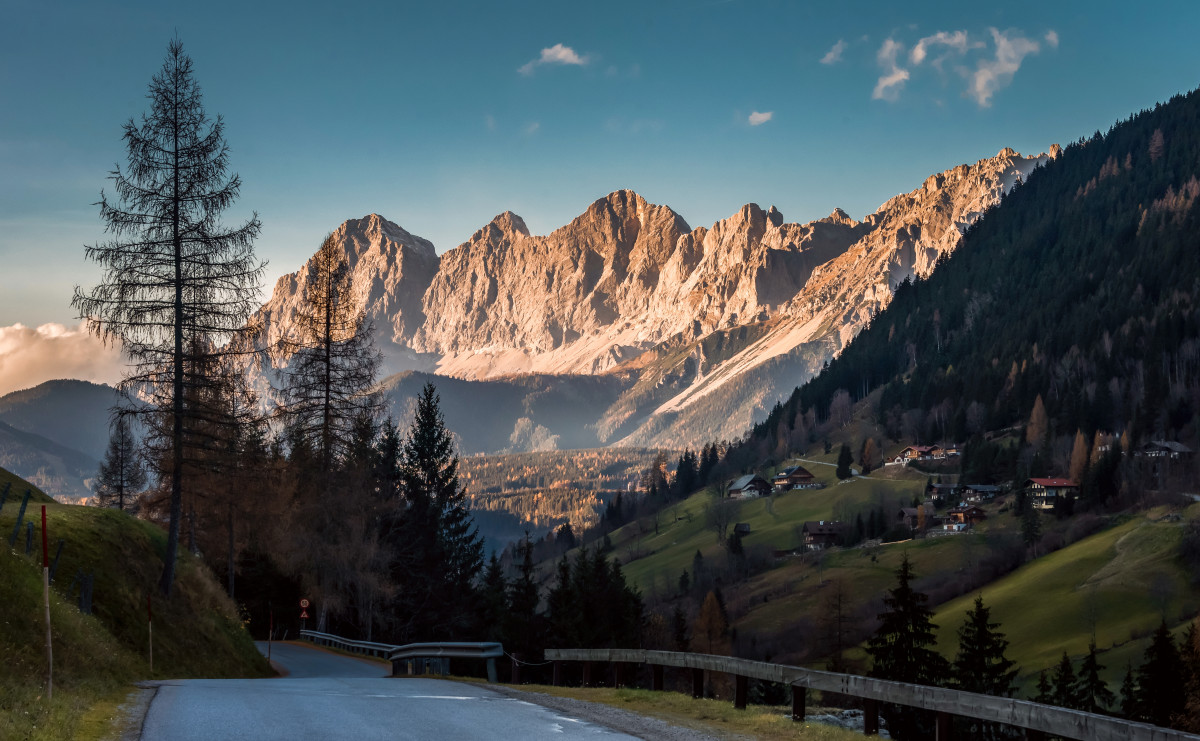 Datum
Prototyp
Platzhalter für Bild/Konzept/Dokument
Beschreibe Deinen Prototypen
Erläuterungen zum Prototyp
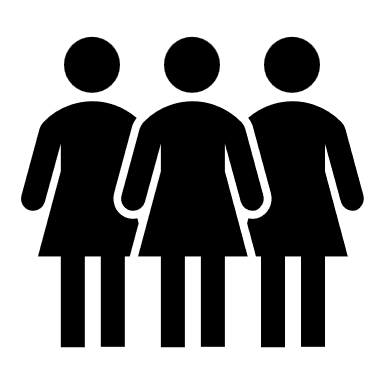 Zielgruppe
- Beschreibe die Zielgruppe





Ablauf: 
Beschreibe den Ablauf des Tests
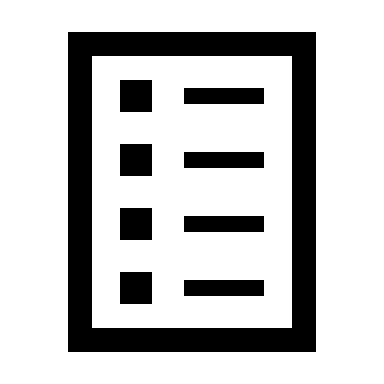 Wie wirkt der Prototyp im besten Fall auf…
… die Kund*innen / Gäste?

1) Wirkung 12) Wirkung 2
… die Destination / Leistungserbringenden?

1) Wirkung 12) Wirkung 2
Testing Card
Learning Card
Zusammenfassung
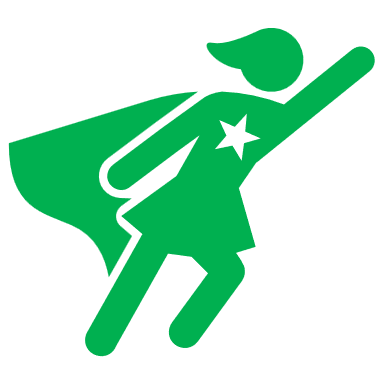 Was hat im Allgemeinen gut funktioniert?



Was ist zu verbessern?



Was hat nicht funktioniert?
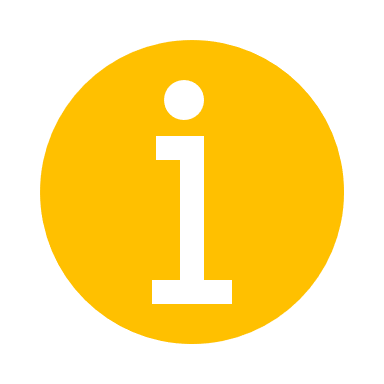 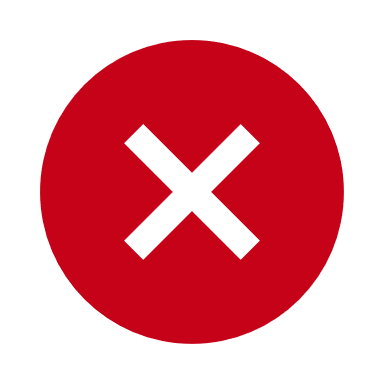 Eindrücke, Bilder, Daten können der PPT hinzugefügt werden